MSWGUpdate to WMS09/5/2018
MSWG Meeting 8/8/18
ON Going  Activities
CRR Balancing Account
NPRR will be presented at OCT meeting
Nodal Handbook
NPRR889 Replace Non-Modeled Generator with Settlement only Generator
Concern about precedence being set that Acronym did not change
Date
Meeting Title (optional)
Questions?
Next Meeting 9/12/2018
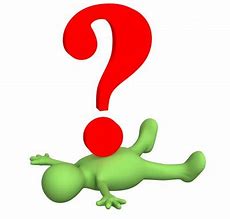